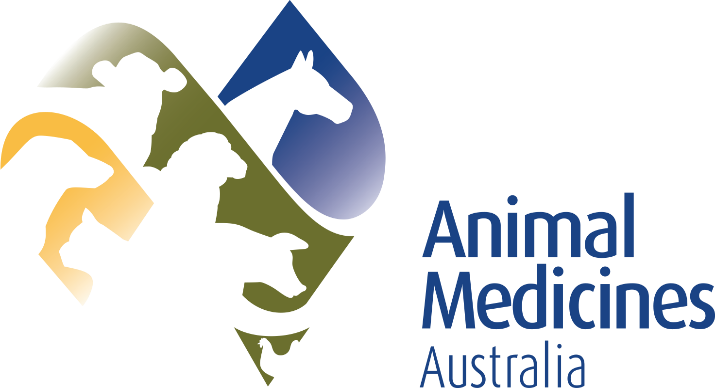 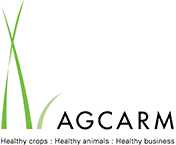 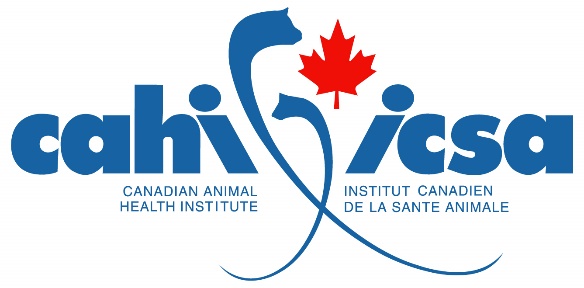 Trilateral Assessment of Metacam for Use in Sheep
New Zealand, Australia & Canada
3 Countries – 104.8 million sheep & lambs
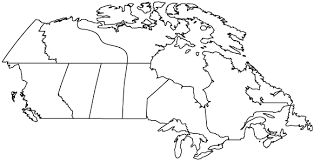 4.5  million people
27.5 million sheep
23.1 million people
74.0 million sheep
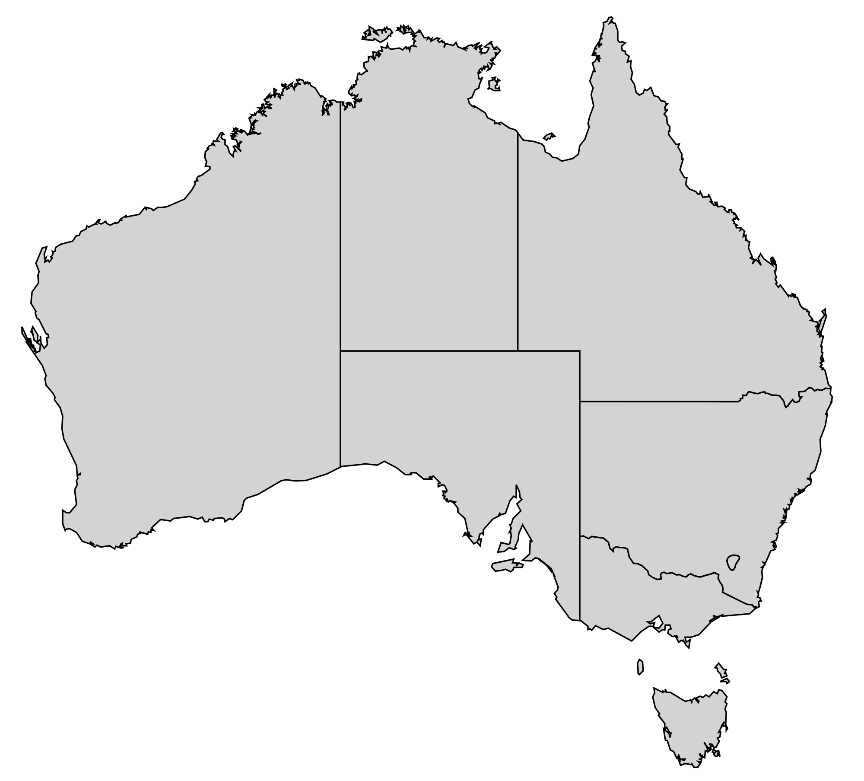 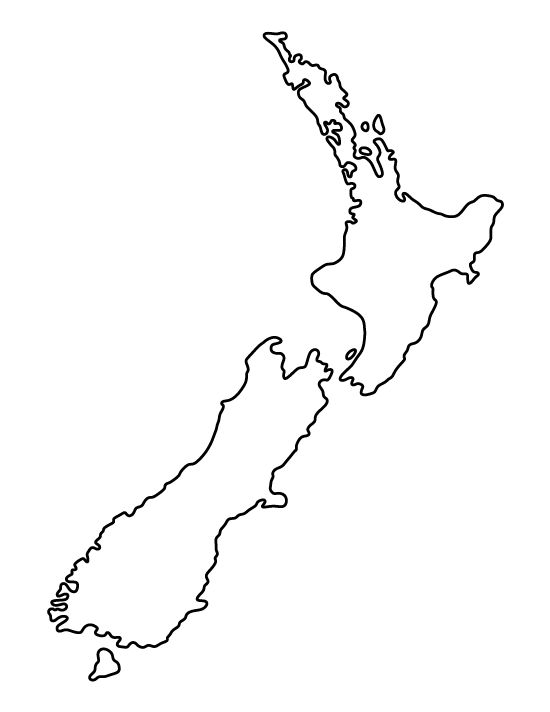 Canada

35.2 million people
     .8 million sheep
New Zealand
Australia
Prudent to Use Collective Resources Metacam for Pain Management in Sheep
Canadian Sheep Producers wanted product to manage pain – good animal welfare practice
 






All 3 authorities used the Australian Boehringer Ingelheim submission

Boehringer Ingelheim Australia was the project lead & main contact
Approached by Veterinary Drugs Directorate, Health Canada to see if they would be interested in a trilateral review for Metacam.  Recognized that there would be limited sales but animal welfare benefits to the species & producers.
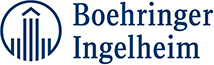 Positives of a Tri-lateral Review
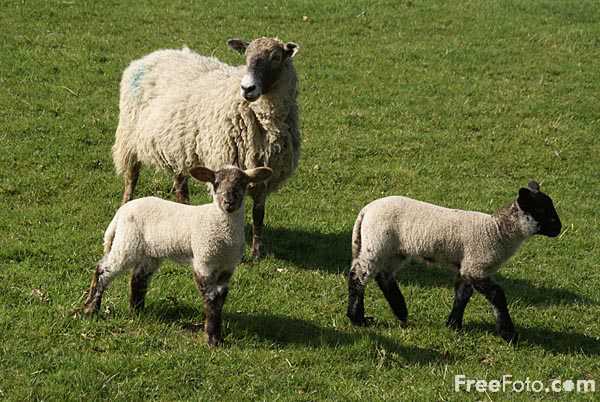 Best use of company human & financial interests – generally
same questions from each regulator which helped companies manage 
responses & reduce workload.

Small market like Canada - limited business interest in bringing product to the market place yet animal welfare & producer benefits

Regulatory fees of $30,500 Canadian

Regulatory agencies able to jointly review Australian submission & share expertise – 
workload for each regulatory agency was reduced as they only had 1 data module each to assess & 
provided an opportunity for the regulators to meet, discuss the application and assessment processes.

1 product: 3 shared reviews: 3 joint approvals basically at the same time
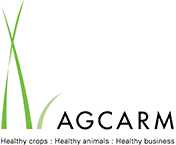 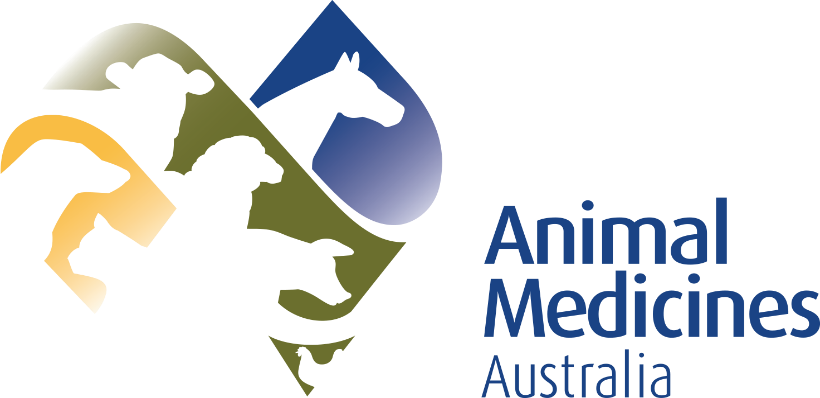 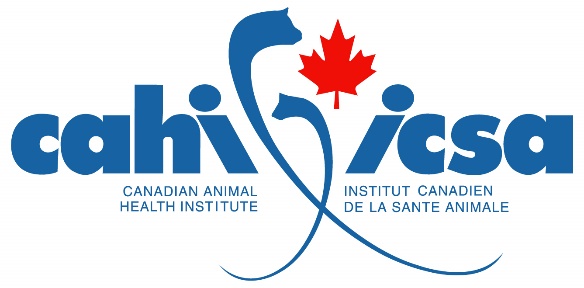 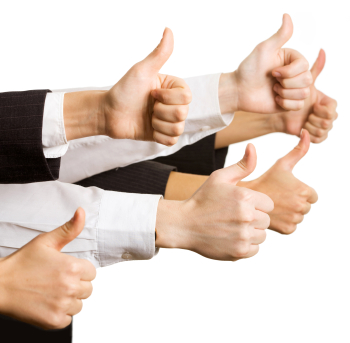 Boehringer Ingelheim & other pharmaceutical companies would consider trilateral and bilateral reviews should the opportunity arise